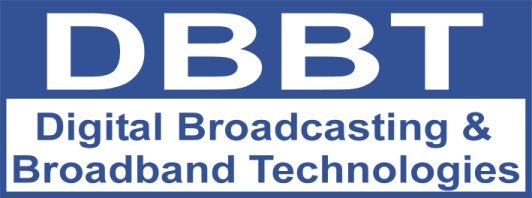 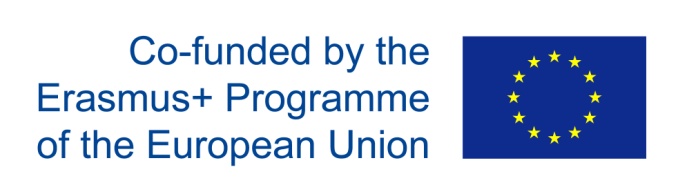 LAB. VEŽBA br.4
Dizajn zvučne slike i produkcija radijske emisije
Radio kao medij
Klasifikacija radijskog programa
Novinarski žanrovi u radijskom novinarstvu
	- monološki žanrovi
	- dijaloški žanrovi
	- višeslojni žanrovi
	- muzička emisija
	- istraživačko novinarstvo
Struktura poslova u radio stanici
Rad na vežbi
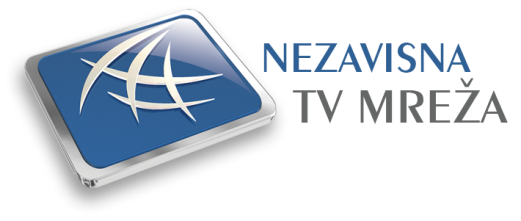 Predmet: RTV INŽENJERING
Trener:  Veroljub Miletić
RADIO KAO MEDIJ
RADIO KROZ ISTORIJU
Morzerova azbuka: Semjuel Morze (Samuel Morse) od 1830. do 1850. godine
Telegraf: 1860. godine
Telefon: Aleksander Grejem Bel (Alexander Graham Bell) od 1870. do 1880. godine
Prenos elektromagnetnih talasa: Hajnrih Rudolf Herc (Heinrich Rudolf Hertz)
Bežični prenos elektromagnetnih talasa: Nikola Tesla od 1892. do 1893. godine
Bežični telegraf: Redžinald Obri Fasenden (Reginald Aubrey Fassenden) i Guljelmo Markoni (Guglielmo Marconi) 1897. godine
Prenos govora i muzike: Obri Fasenden
Diodna cev: Džon Fleming
Triodna cev: de Forest
Prvo radio emitovanje: Fasenden 1906. godine
Eksperimentalni radio program: Čarls Dejvid Herold (Charles David Herrold) 1912. godine
BBC prvi javni medijski servis na svetu: vlada Velike Britanije 1926. godine
Prvi radio u Srbiji: Rakovica pored Beograda 19. septembra 1924. godine

RADIO U ODNOSU NA ŠTAMPU

RADIO U ODNOSU NA TELEVIZIJU

RADIO I INTERNET

BUDUĆNOST RADIJA
KLASIFIKACIJA RADIJSKOG PROGRAMA
Popis svih emisija i drugih sadržaja koji se emitiuje na nekom radiju nazivamo radijski program.

To je niz govornih i muzičkih emisija ili priloga u unaprijed određenom ukupnom trajanju i pojedinačnom redosledu. Priprema se unapred i upisuje u tzv. programske košuljice (od engl. program sheets). Podele radijskog programa zavise od konkretnog kriterijuma, potrebe ili prilike.

Česta je podela na sledeće vrste programa:
- informativni
- zabavni
- dokumentarni
- sportski
- obrazovni
- religijski
- kulturni
- naučni
NOVINARSKI ŽANROVI U RADIJSKOM NOVINARSTVU
Žanrovi u radijskom novinarstvu slični su oblicima novinarskog izraza i u ostalim tradicionalnim medijima, a iz same prirode radija kao medija čija je glavna specifičnost zvuk, proizlaze i određene specifičnosti žanrova. Tonska vest, direktan izveštaj, radio paket, radio reportaža su specifičnosti radijskog novinarstva.

Savremeni trendovi u novinarstvu, koji su u dobroj meri uslovljeni i tehnološkim razvojem medija, doveli su i do stapanja klasičnih novinarskih žanrova u nove, “hibridne” oblike. Ipak, prisetimo se kako izgleda klasična podela novinarskih žanrova:
- faktografski žanrovi: vest, izveštaj, intervju
- analitički žanrovi; kolumna, uvodnik, beleška, komentar
- beletristički žanrovi: reportaža, feljton, satira, umetnička kritika.

Postoji i podela na monološke, dijaloške i mešovite žanrove. Na početku razvoja radija, njime su dominirali monološki žanrovi, poput vesti, izveštaja, komentara, osvrta. Vremenom je prevladala dijaloška forma, poput intervjua, razgovora, panel diskusije, polemike, reportaže, radio paketa i radio drame.
NOVINARSKI ŽANROVI U RADIJSKOM NOVINARSTVU
PODELA ŽANROVA PREMA MARKU SAPUNARU
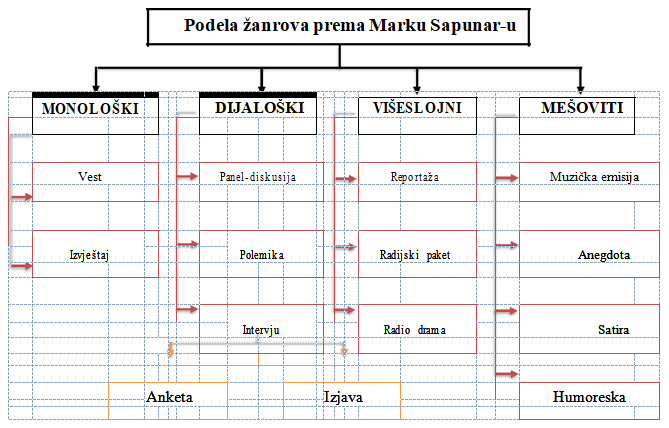 NOVINARSKI ŽANROVI U RADIJSKOM NOVINARSTVU
MONOLOŠKI ŽANROVI
Vest
Izveštaj

DIJALOŠKI ŽANROVI
Intervju
Anketa
Izjava
Komentar
Osvrt
Novinarska kritika
Panel diskusija
Polemika

VIŠESLOJNI ŽANROVI
Reportaža
Radijski paket
Radio drama

MUZIČKA EMISIJA

ISTRAŽIVAČKO NOVINARSTVO
STRUKTURA POSLOVA U RADIO STANICI
GLAVNI UREDNIK
Glavni urednik donosi sve odluke, on odgovara za sadržaj medija koji uređuje. Glavni urednik mora imati razumevanja za timski rad, podsticati saradnike na delovanje i biti dobar organizator.

UREDNICI RUBRIKA
Većina uredništva je organizovana prema rubrikama. Na čelu svake rubrike je urednik i on u potpunosti odlučuje o svemu što se dešava unutar njegove rubrike. Oni određuju ko će koji deo posla da uradi, šalju novinare na zadatke, raspoređuju područja koja će pratiti i kako će izveštavati o događajima koje pokrivaju.

REDAKTORI I LEKTORI
Svaki tekst mora se pre objavljivanja pročitati, ispraviti, korigovati i lektorisati. Redaktor je novinar koji čita i koriguje tekst sa novinarskog aspekta - pazi na to dali je glava teksta odgovarajuća, kakva je struktura teksta, dali je argumentacija odgovarajuća, dali su podaci usklađeni, ima li kontradikcija i sl. Lektori ispravljaju jezičke greške, tj. pravopisno, gramatički i stilski doteruju tekst. 

NOVINARI
Novinari su najbrojniji zaposleni u svakoj redakciji. Njihov zadatak je prikupljanje podataka, istraživanje i izveštavanje. Među njima razlikujemo reportere, izveštače, istražioce, komentatore, dopisnike. U informativno-političkim redakcijama postoje i posebni novinari za spoljnu i unutrašnju politiku, privredu, obrazovanje itd.

VODITELJI i SPIKERI
Su zaštitni znak svakog radija i o njihovom opštem obrazovanju, pripremi, izvođenju, poznavanju teme kao i govornoj osposobljenosti zavisi uspeh svake emisije. Bitne stavke u poslu voditelja su sposobnost snalaženja u nepredvidljivim situacijama, savršen govor (bez naglaska, tečno, jasno), znanje iz opšte medijske kulture kaoi govornog bontona ... Takođe jako je važno suzbiti strah od javnog nastupa, naučiti pravilno disati i biti izuzetno tačan. Spikeri i voditelji radijski program moraju poštovati doslovce u sekundu, tako da se velika pažnja posvećuje vremenu i tačnosti. Spikeri polako napreduju od najavljivača emisija do čitača vesti a mogu se i specijalizovati za određene teme. U manjim radio stanicama spiker je vrlo često i tehničar koji upravlja elektronskim spravama i instrumentima, ili čak novinar ili urednik. Tako se često dešava da jedna te ista osoba najavljuje emisije, čita i uređuje vesti, piše i čita svoje komentare ili vodi emisije i pušta muziku.
STRUKTURA POSLOVA U RADIO STANICI
ORGANIZATOR
Je osoba koja prema uredničkim i programskim zahtevima koordinira tehničkim sredstvima, a prema planu zadataka pravi plan snimanja i rasporeda ekipa te montaže. Na dnevnoj bazi neposredno organizuje i koordinira poslove u proizvodnim projektima (priprema, snimanje, završna obrada, arhiviranje) a u skladu sa organizacijom rada i planom projekta. Učestvuje u izradi operativnoga plana i dnevnih dispozicija rada po nalogu i uputstvima nadređenog. Organizuje i osigurava logističke uslove za realizaciju aktivnosti (prevoz, smeštaj i druge uslove) na osnovu dnevnih dispozicija rada i radnih zadataka, kontaktira izvođače i druge saradnike te koordinira njihove aktivnosti. Ispunjava tipske ugovore i interna dokumenta kojima se angažiraju resursi i usluge, brine se da potrebni materijali i ugovori budu na vreme uručeni izvođačima i drugim saradnicima, dostavlja potrebna sredstva na mesto izvršenja rada, pomaže uredniku ili producentu u procesu rada u organizaciji i realizaciji.

TONSKI SNIMATELJ
Je stručna osoba osposobljena za postupak snimanja tonskih sadržaja u studijskom prostoru ili na terenu, obradu snimljenog materijala uz pomoć tonske miksete, snimača/plejera, kao npr. kompjuterske radne stanice (nekad su se za to koristili magnetofoni ili odgovarajući prenosni snimači) i ostalih propratnih uređaja u režiji, kao i za pripremu finalnog (master) snimka za emitovanje ili arhiviranje. Osim navedenog, tonski snimatelj učestvuje i u tonskoj realizaciji radijskog prenosa neke emisije iz studija ili sa terena.

TON-MAJSTOR
Je stručna osoba osposobljena za postupak višekanalnog snimanja najsloženijih tonskih sadržaja, kao što su ozbiljna i zabavna muzika i dramska produkcija, obavljanje postupka finalnog miksa uz pomoć tonskog miksera, višekanalnog snimača/plejera, npr. kompjuterske radne stanice sa odgovarajućim programima specijalizovanim za višekanalna snimanja i obrade (u prošlosti su se za tu namenu koristili višekanalni snimači ili nekoliko manjih snimača povezanih i sinhronizovanih) i ostalih popratnih uređaja u režiji, zatim izradu finalnog (master) snimka namenjenog za emitovanje, arhiviranje ili dalju produkciju. Osim navedenog ton-majstori učestvuju i u tonskoj realizaciji najsloženijih projekata, kao što su prenosi složenih koncerata iz studija ili sa terena i prenosi koncerata ili festivala.
STRUKTURA POSLOVA U RADIO STANICI
SLUŽBA MARKETINGA 
Je zadužena za prodaju oglasnog prostora (reklama, emisija i projekata) kao i savetovanje klijenata u vezi radijskog oglašavanja. Oglasni prostor tj. medijsko oglašavanje najčešće je u obliku reklamnog spota ili čitane poruke, a cena zavisi od termina i dužine iste.
RAD NA VEŽBI
UPUTSTVO ZA REALIZACIJU VEŽBE

Suština vežbe je da se studenti kroz praktičnu nastavu upoznaju sa postupkom pripreme, produkcijom i realizacijom jedne radijske emisije.

Prvi deo vežbe obuhvata teorijsku nastavu i upoznavanje sa osnovnim radijskim žanrovima, strukturom radnih mesta u jednoj radio stanici i opisom poslova po radnim mestima.

U drugom delu vežbe studenti treba da osmisle sinopsis jedne muzičke emisije a onda na osnovu svojih afiniteta da izvrše podelu radnih mesta vodeći računa da grupa studenata formira jednu radijski funkcionalnu organizacionu celinu i nakon toga da izvrše pripremu za produkciju radijske emisije.

Treći deo vežbe je ujedno i finalni rad koji će biti sublimat svog dosadašnjeg teorijskog i praktičnog rada studenata u kome će do izražaja doći primena stečenog znanja a odnosi se na samu realizaciju jedne radijske složene emisije. Prilikom realizacije emisije mogu se  koristiti programski segmenti koji su praktično izrađeni na predhodnim labaratorijskim vežbama tj. špice, džinglovi, promo itd…
RAD NA VEŽBI
TEHNIČKI PRISTUP PRODUKCIJI RADIO EMISIJE

Budući da se radijom prenosi samo zvučna informacija, govor voditelja je od velike važnosti. Kvalitetan voditelj bi trebalo poštovati govorne vrednosti jezika, kao što su ispravno naglašavanje, dobra intonacija, veština dobrog ritma i tempo govora, korektnih pauza i dobre dinamike. Elokventnost, duhovitost, dobar samopouzdani nastup, sposobnost snalaženja u neposrednim situacijama neke su od najznačajnijih komunikacijskih veština novinara-voditelja. Radiofoničnost glasa još jedna je od bitnih stavki koja određuje hoće li emisija biti dobro prihvaćena od strane slušaoca. Danas audiotehnika može pomoći da se glas učini čujnijim, međutim, karakter glasa svake osobe je jedinstven i kao takav prepoznatljiv, te shodno tome više ili manje radiofoničan.

Obzirom na veliki broj lokalnih rock i pop bendova koji žive i rade na teritoriji opštine Kosovska Mitrovica i opštine Zvečan, predlog je da planirana radijska emisija bude emisija muzičko-zabavnog i informativnog karaktera koju treba da osmisle sami studenti. Cilj je široj publici predstaviti lokalne izvođače, njihovu muziku, biografske podatke, a uz to i aktualna muzička događanja u okviru tog muzičkog žanra. Emisija će kroz izvođenje najboljih muzičkih dostignuća te crtica iz muzičkog života sastava i pojedinaca koje predstavlja ne samo zabaviti, već i obrazovati mladu publiku zainteresovanu za ovu vrstu muzike.

Radio emisija bi trebalo da bude struktuirana na sledeći način:

•	Najavna špica
•	Najava emisije - kojom se najavljuju najzanimljiviji detalji emisije
•	Sadržaj emisije - koji uključuje (ne nužno ovim redosledom)
– razvoj benda, od nastajanja do najvažnijih uspeha;
– uživo sviranje ili emitovanje muzičkih numera sastava koji se predstavlja;
– intervju sa  bendom ili nekim od članova benda;
– moguća najava aktualnih muzičkih događanja.
•	Odjava emisije i najava sledeće emisije
•	Odjavna špica